Высокая ответственность
Неделя профилактики безнадзорности, беспризорности и правонарушений
13.09-17.09
     2021 г.
УЧАСТНИКИ НЕДЕЛИ
Учащиеся 1 – 11 классов 
ГБОУ Школа № 1356
ПОНЕДЕЛЬНИККЛАССНЫЙ ЧАС ДЛЯ ПЕРВОКЛАССНИКОВ «ПРАВИЛА ШКОЛЬНОЙ ЖИЗНИ»
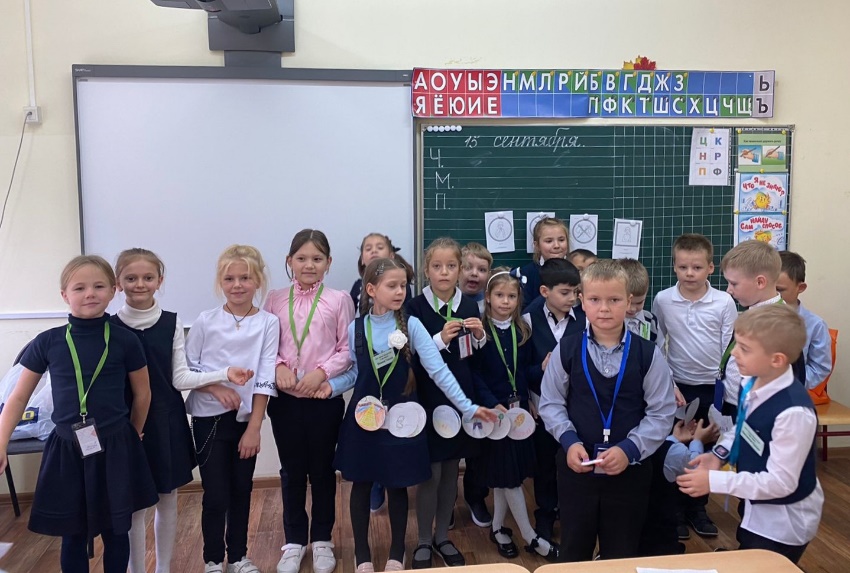 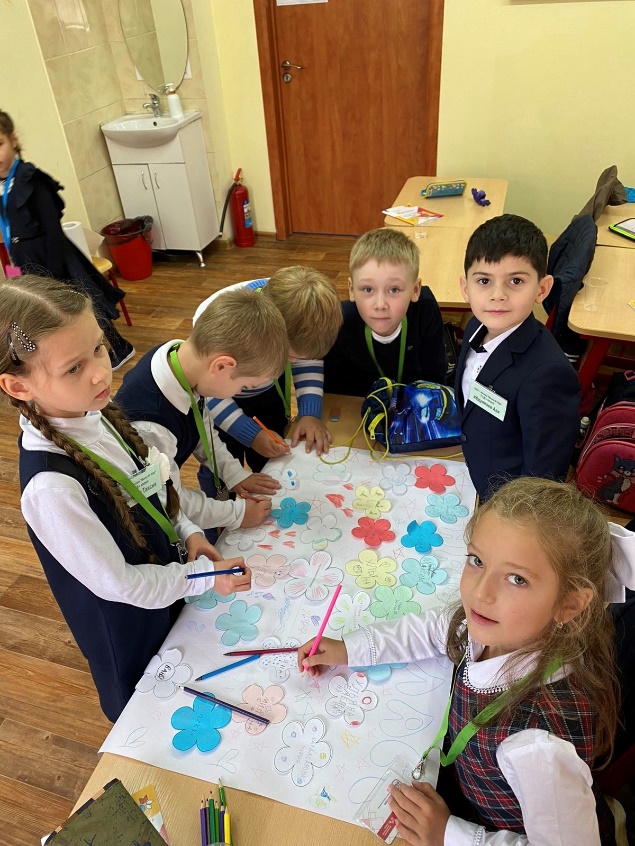 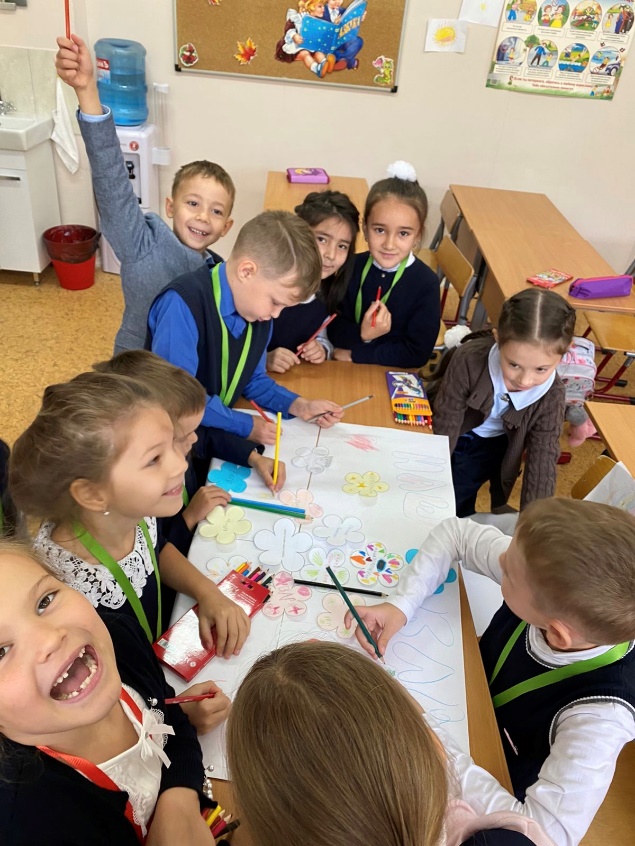 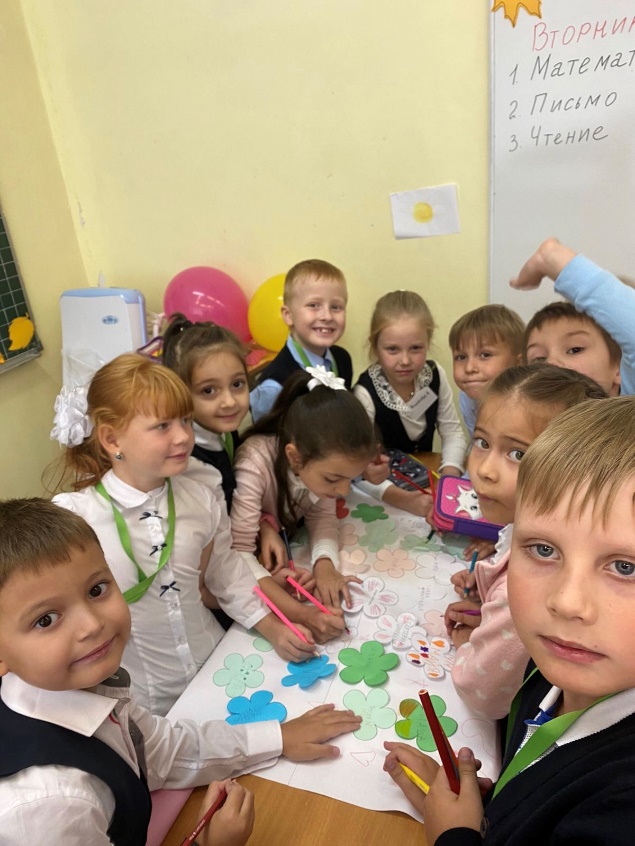 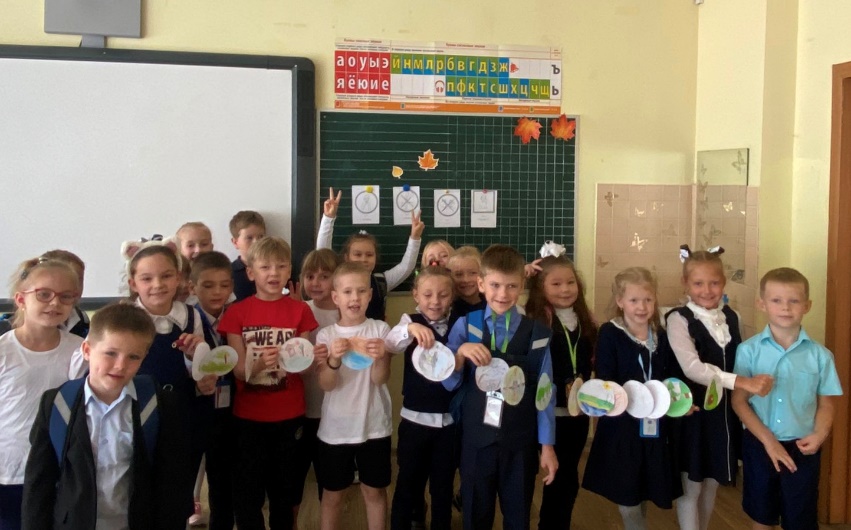 ВТОРНИКШКОЛЬНЫЙ ОПРОС «ЗНАЕТЕ ЛИ ВЫ СВОИ ПРАВА?»
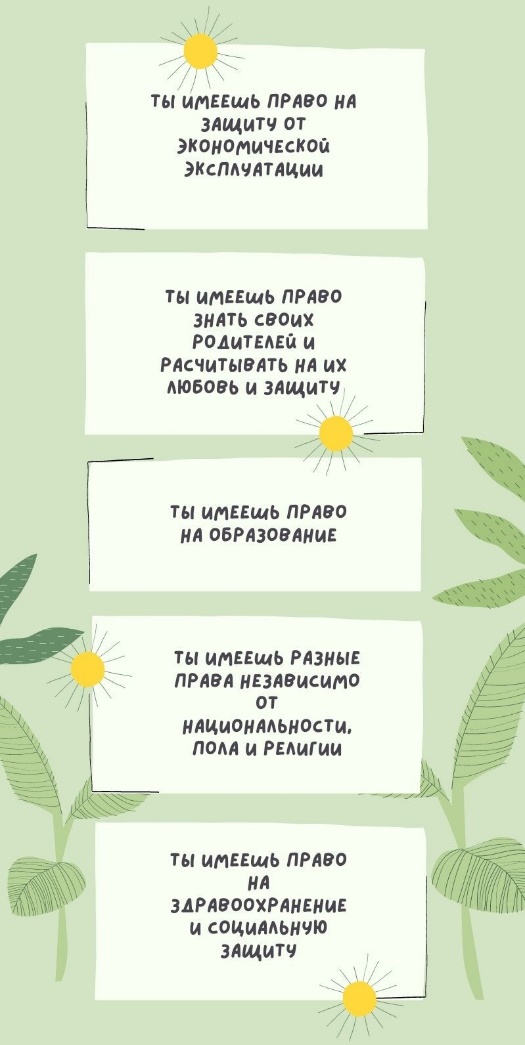 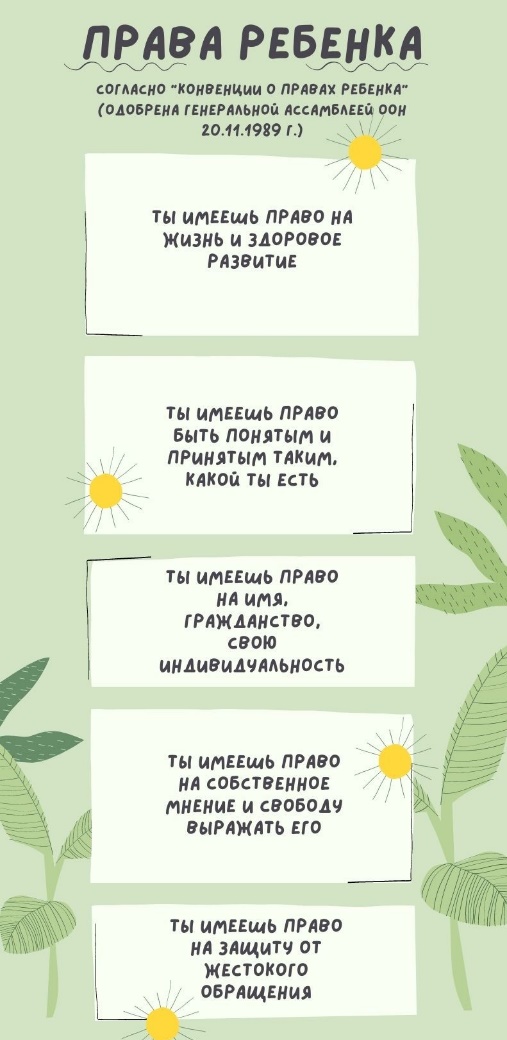 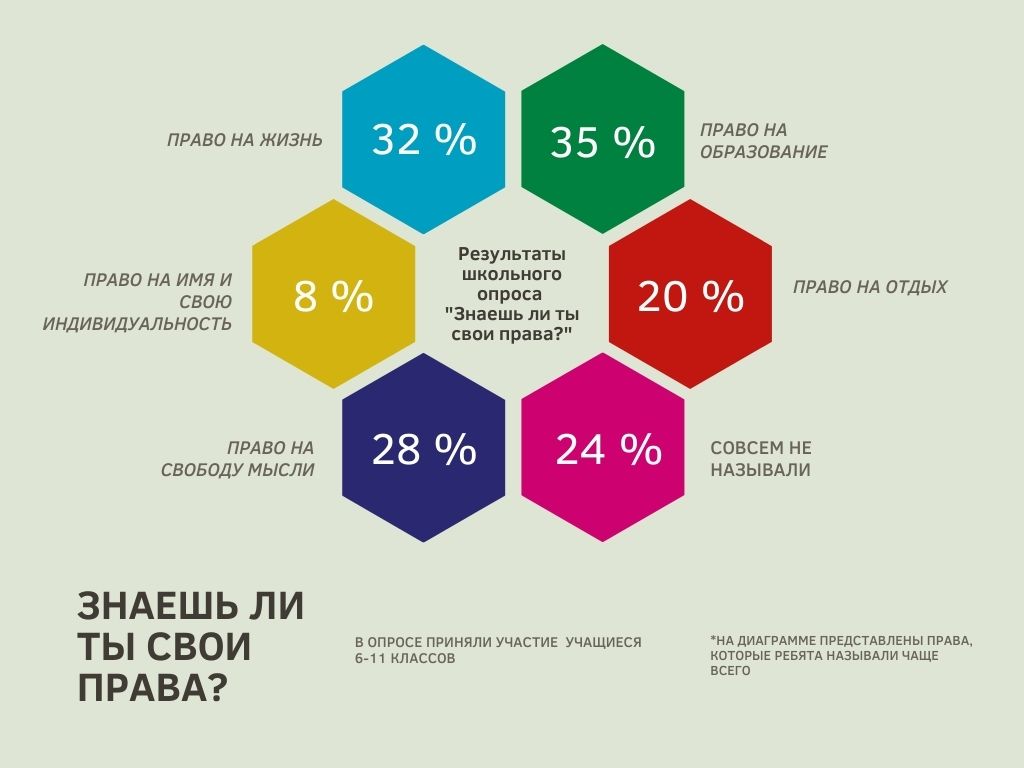 СРЕДА КЛАССНЫЙ ЧАС «Я В ОБЩЕСТВЕ: МОИ ПРАВА И ОБЯЗАННОСТИ»
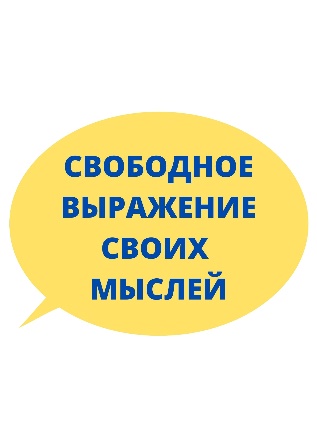 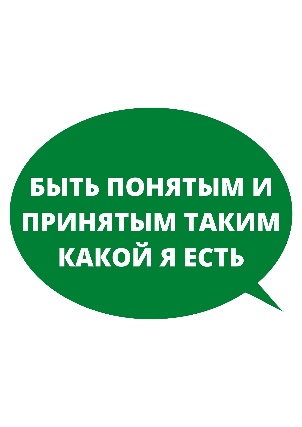 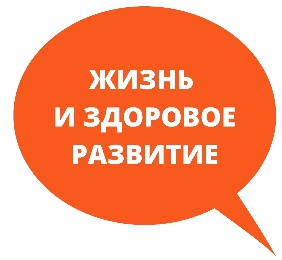 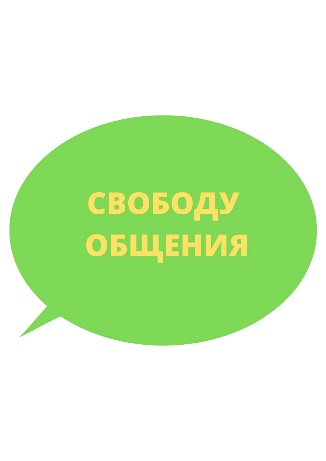 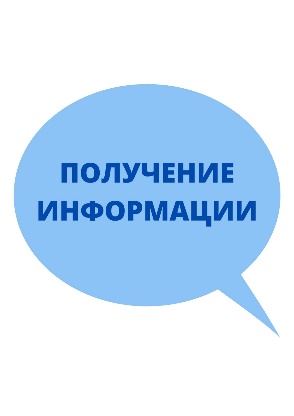 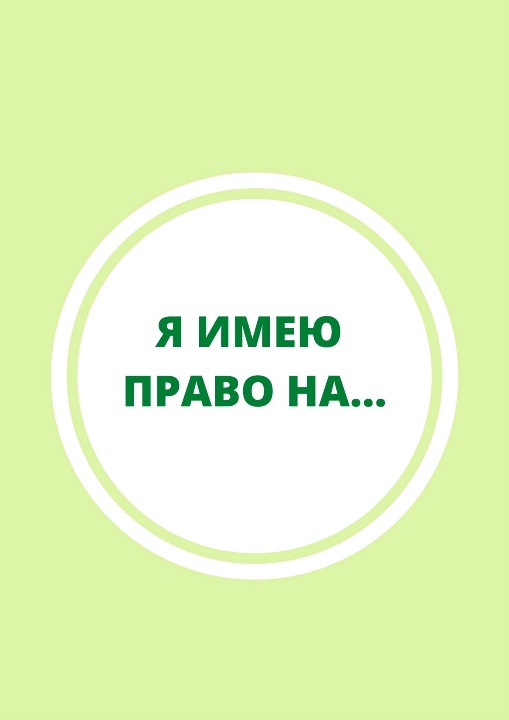 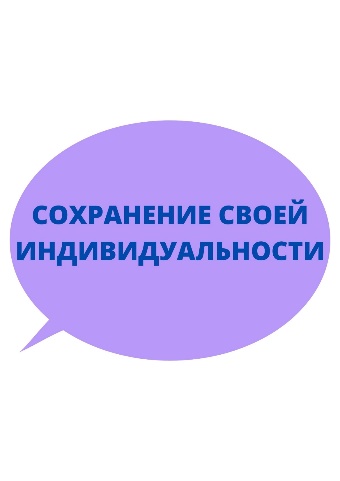 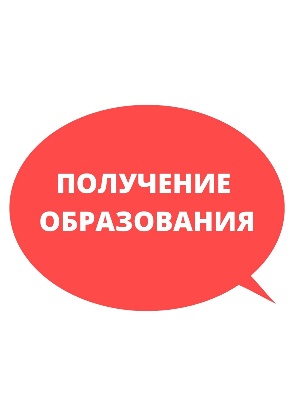 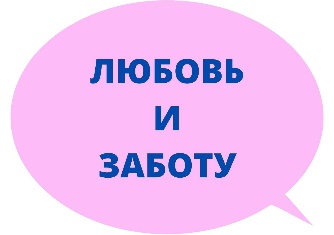 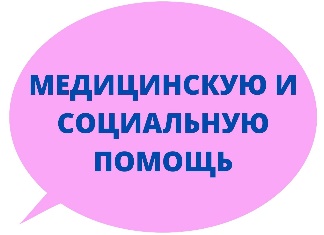 ЧЕТВЕРГАКЦИЯ В ПОДДЕРЖКУ ПРАВ НЕСОВЕРШЕННОЛЕТНИХ «МЫ НЕРАВНОДУШНЫ!»
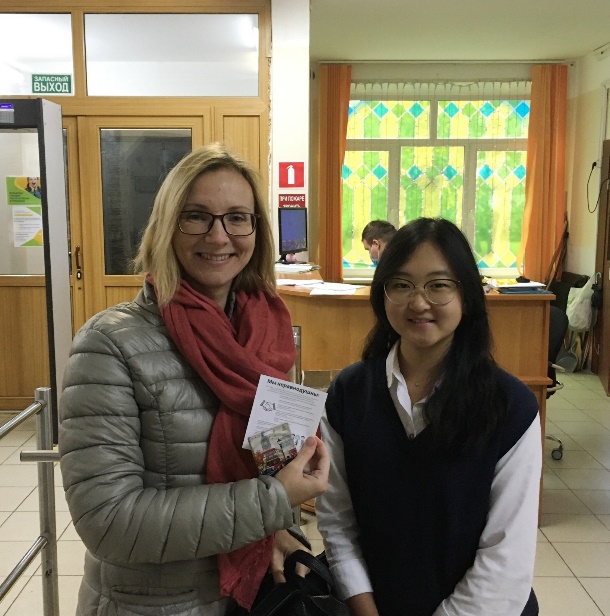 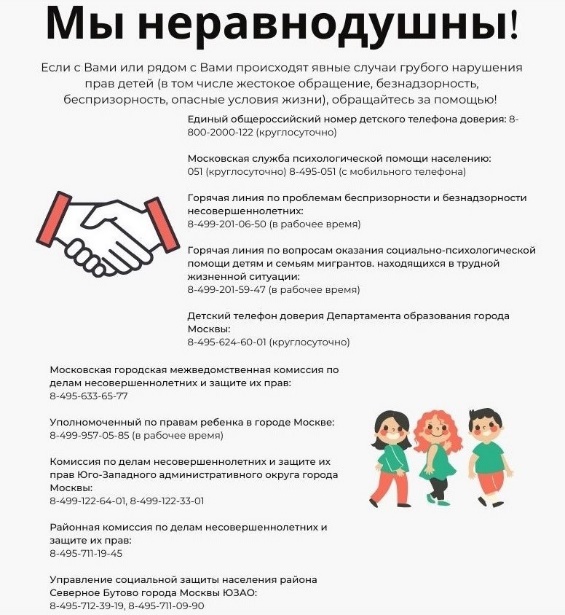 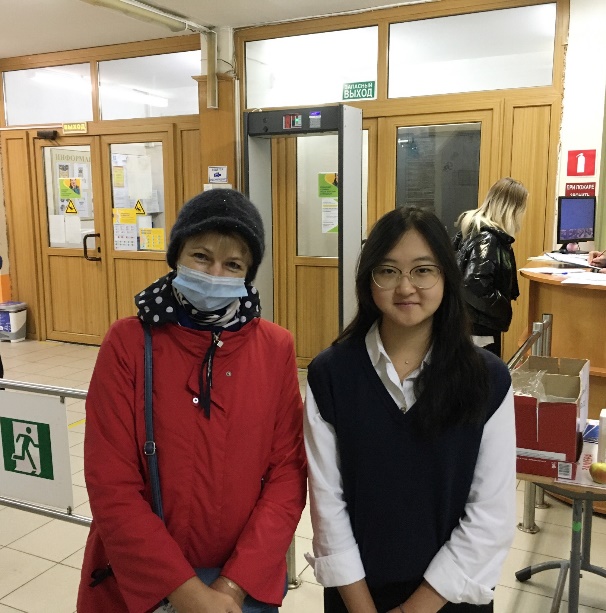 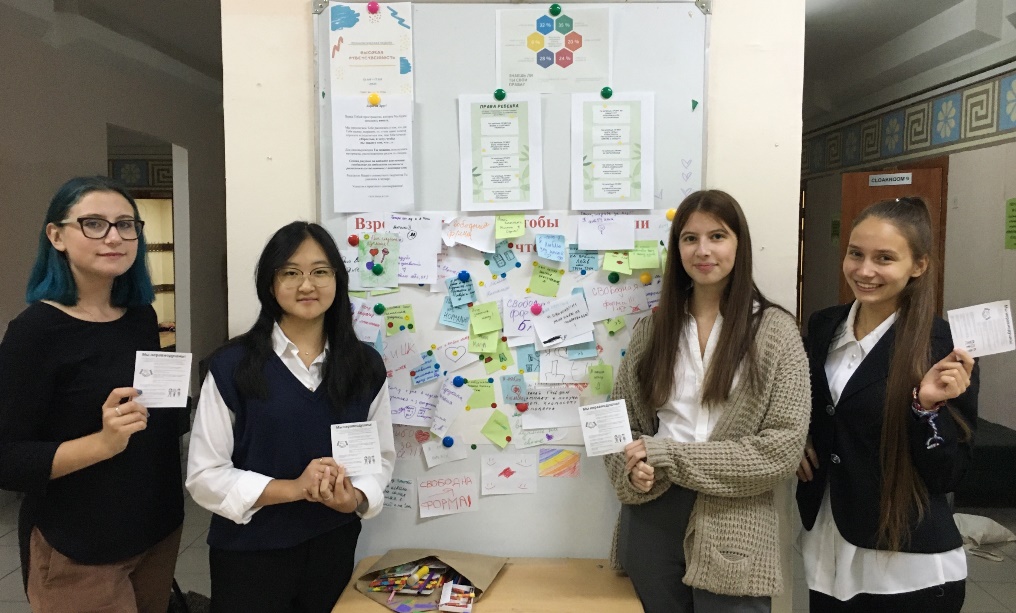 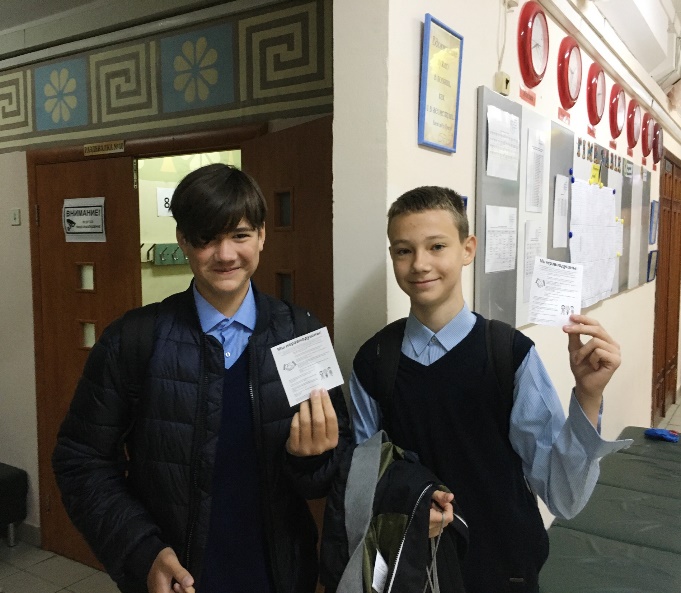 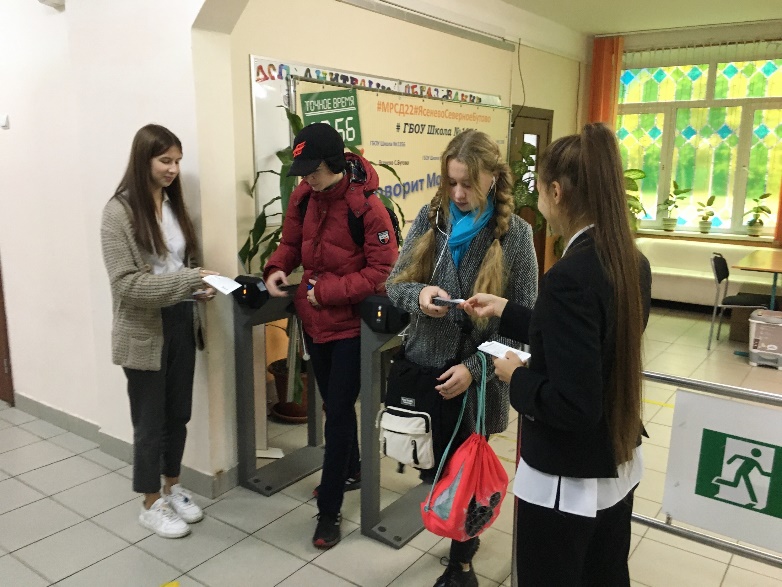 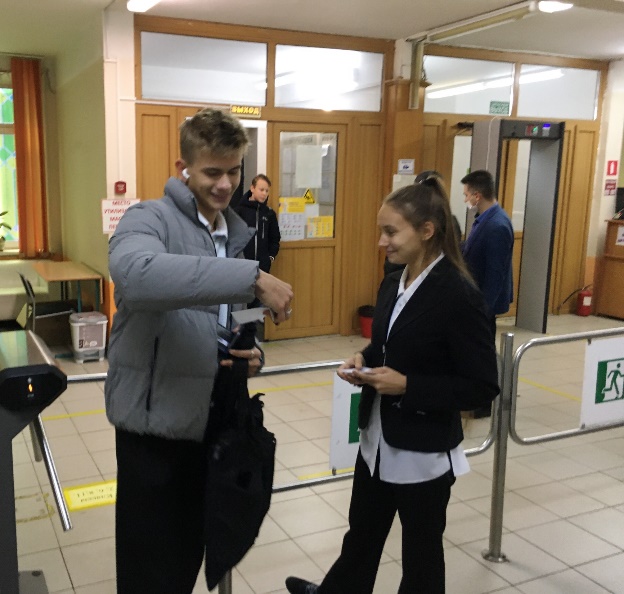 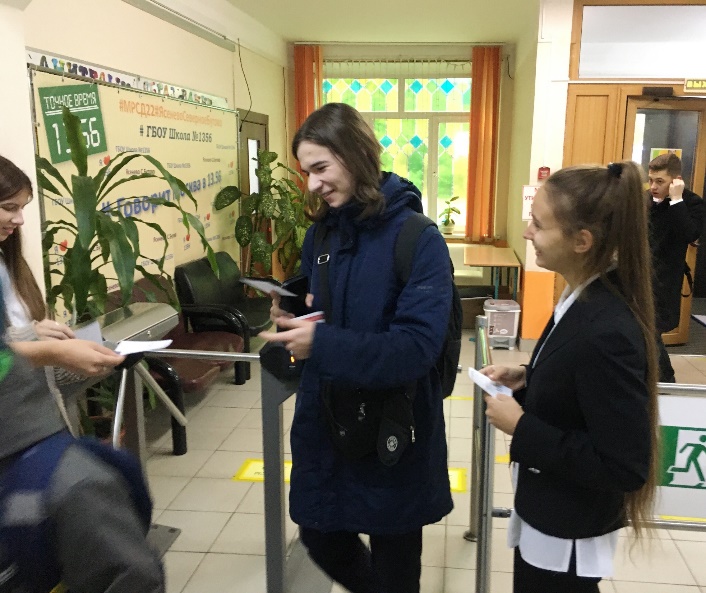 ПЯТНИЦААКЦИЯ «ДЕТИ – ВЗРОСЛЫМ»
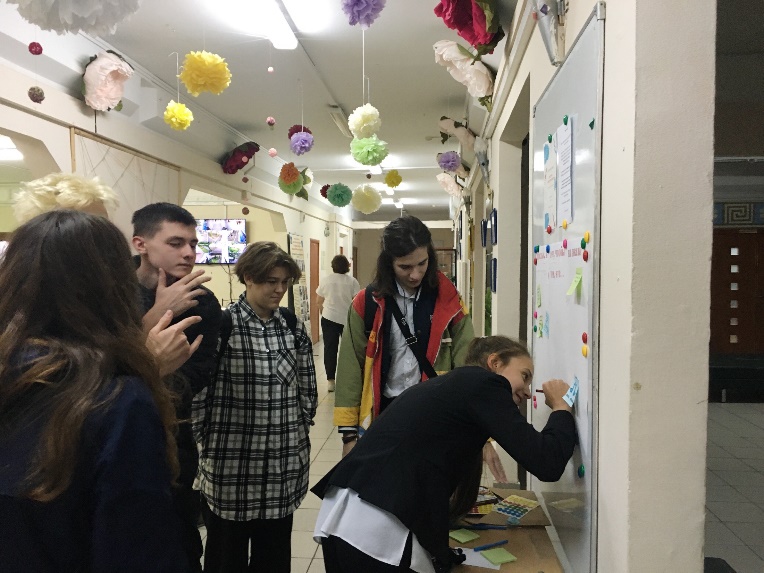 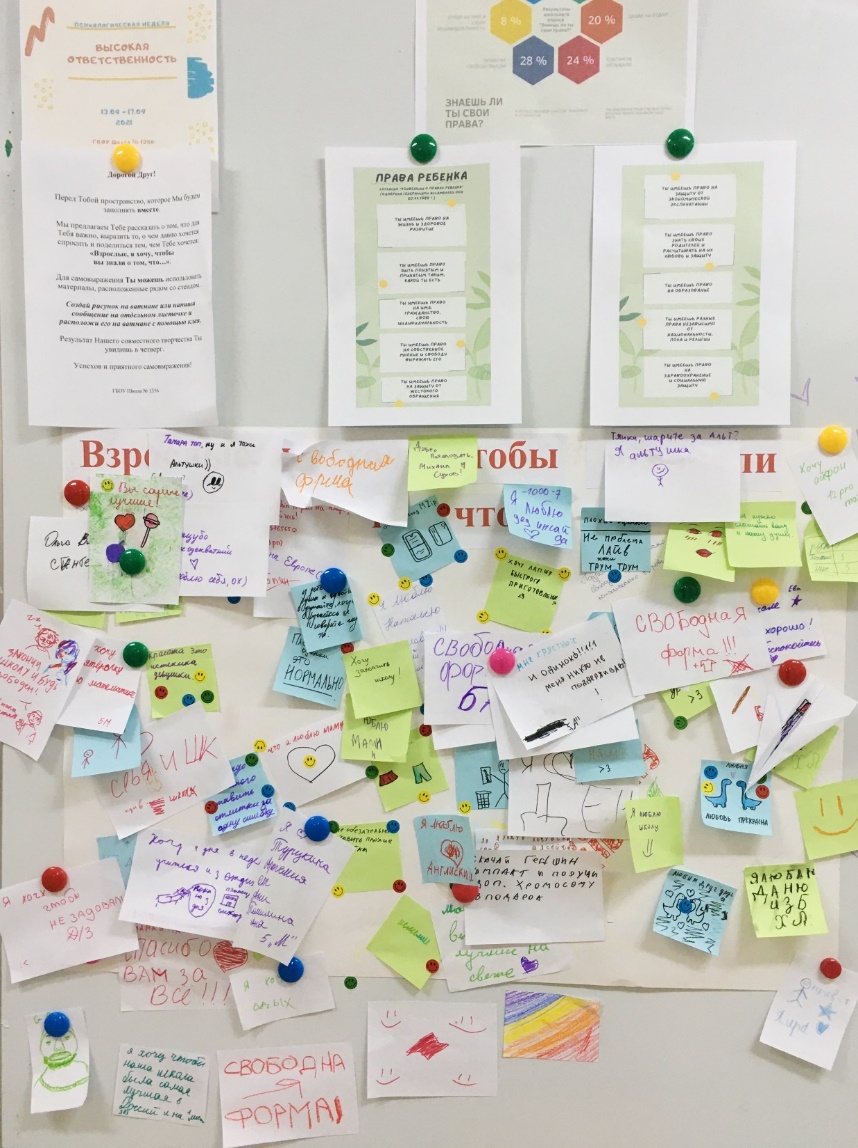 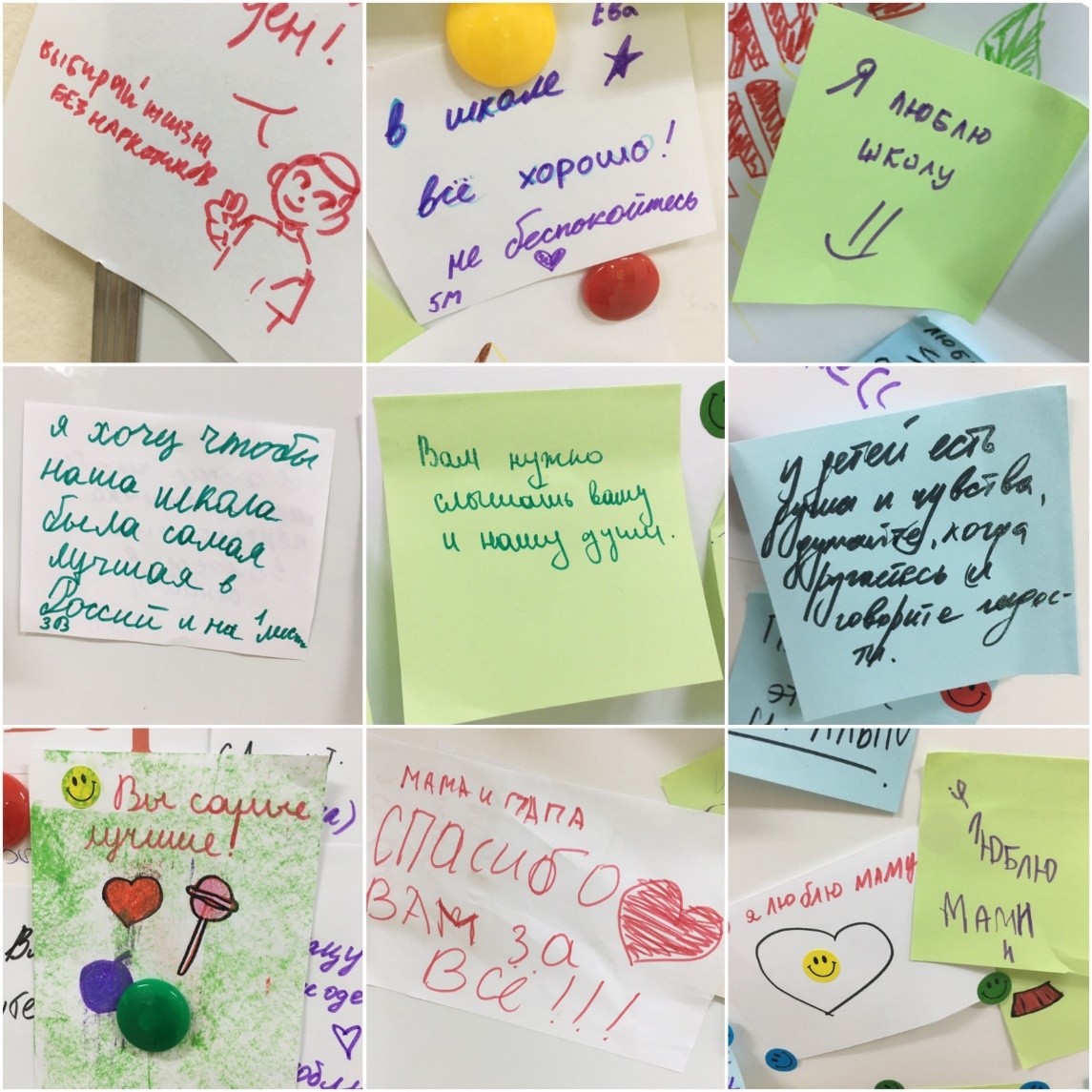 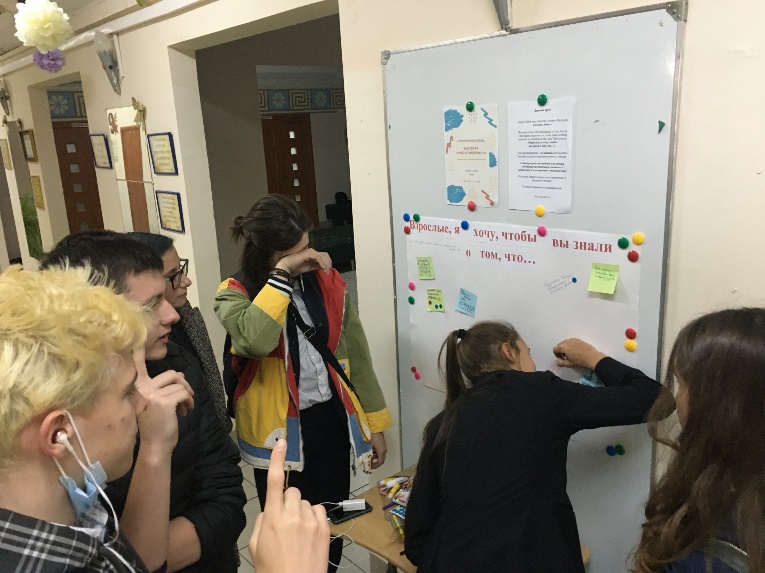 ОРГАНИЗАТОРЫ НЕДЕЛИ
Педагог-психолог Смыковская Н.Л.
Педагог-психолог Пелевина Е.Г.
Заместитель директора по социализации и воспитательной работе Костина Я.И.

Благодарим за помощь в проведении 
мероприятий недели профилактики
учащихся 11 «А» класса:
 Зубову Софью, Чжен Анну, Кумскову Марию, Волкову Анастасию.